ATIVIDADES COM FOCO NO ACOMPANHAMENTO DAS APRENDIZAGENS
Atividade de História – 8º Ano
Revolução Francesa e seus desdobramentos


HABILIDADE:

(EF08HI04) Identificar e relacionar os processos da Revolução Francesa e seus desdobramentos na Europa e no mundo.
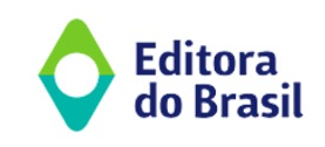 Atividade de História – 8º Ano
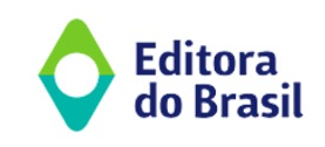 Atividade de História – 8º Ano
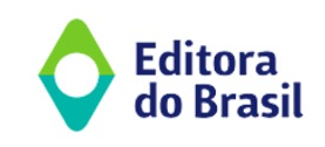